DECARBONIZZAZIONE DEI TRASPORTI
LA SFIDA PER IL SEGMENTO AUTOBUS E LUNGA PERCORRENZA
Michele Perotti
Direttore Sustainable Mobility Research & Advisory Unit, AGICI
I numeri della decarbonizzazione dei trasporti
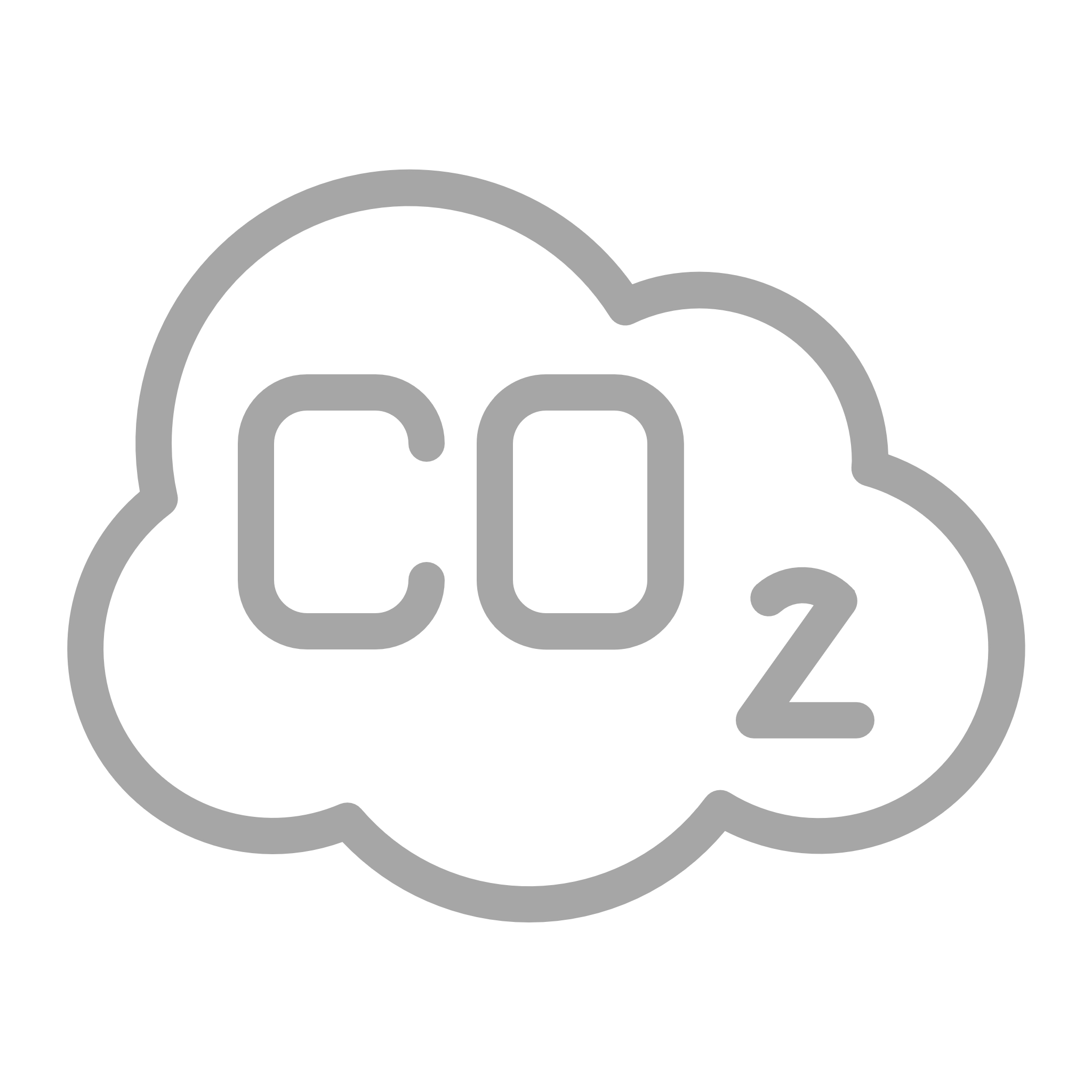 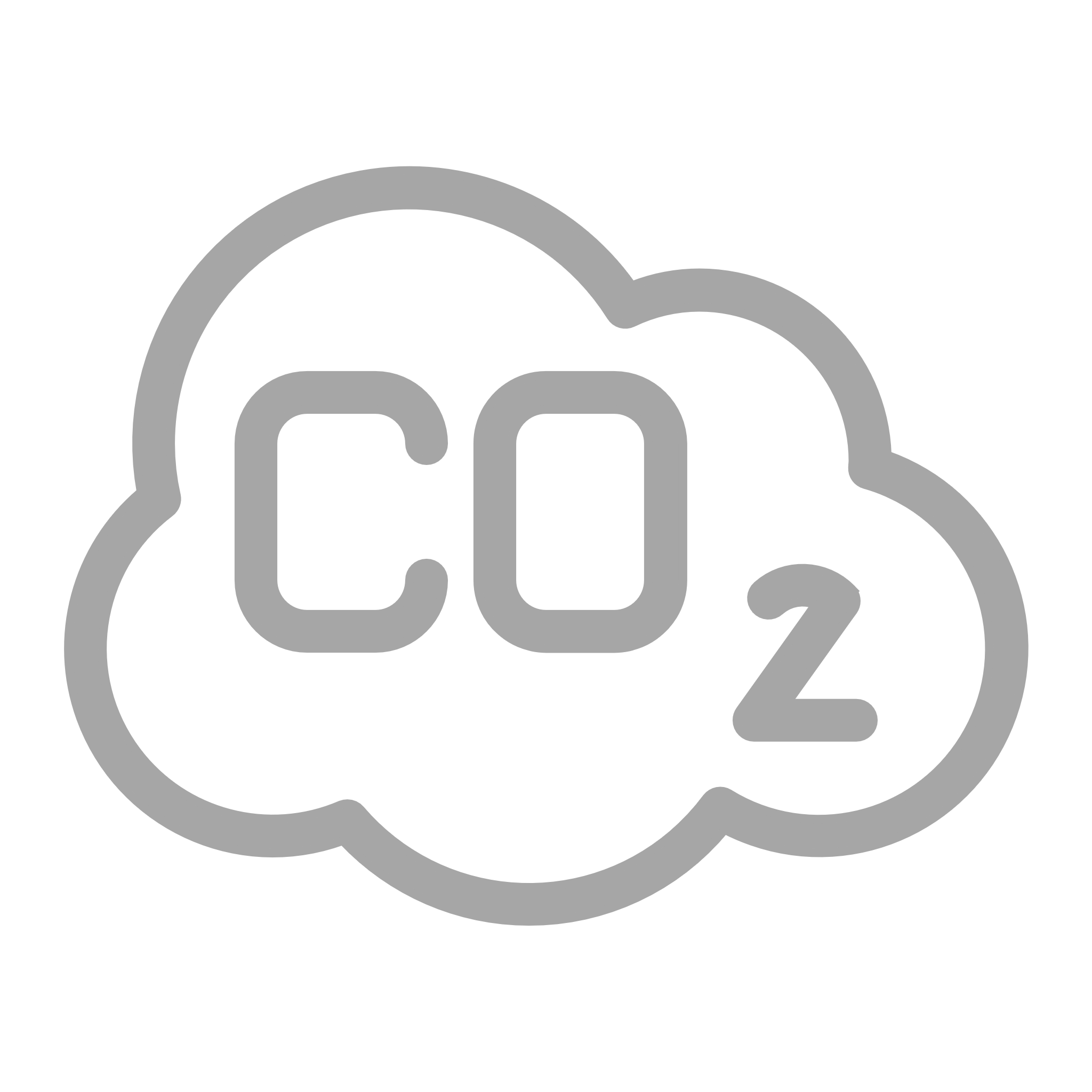 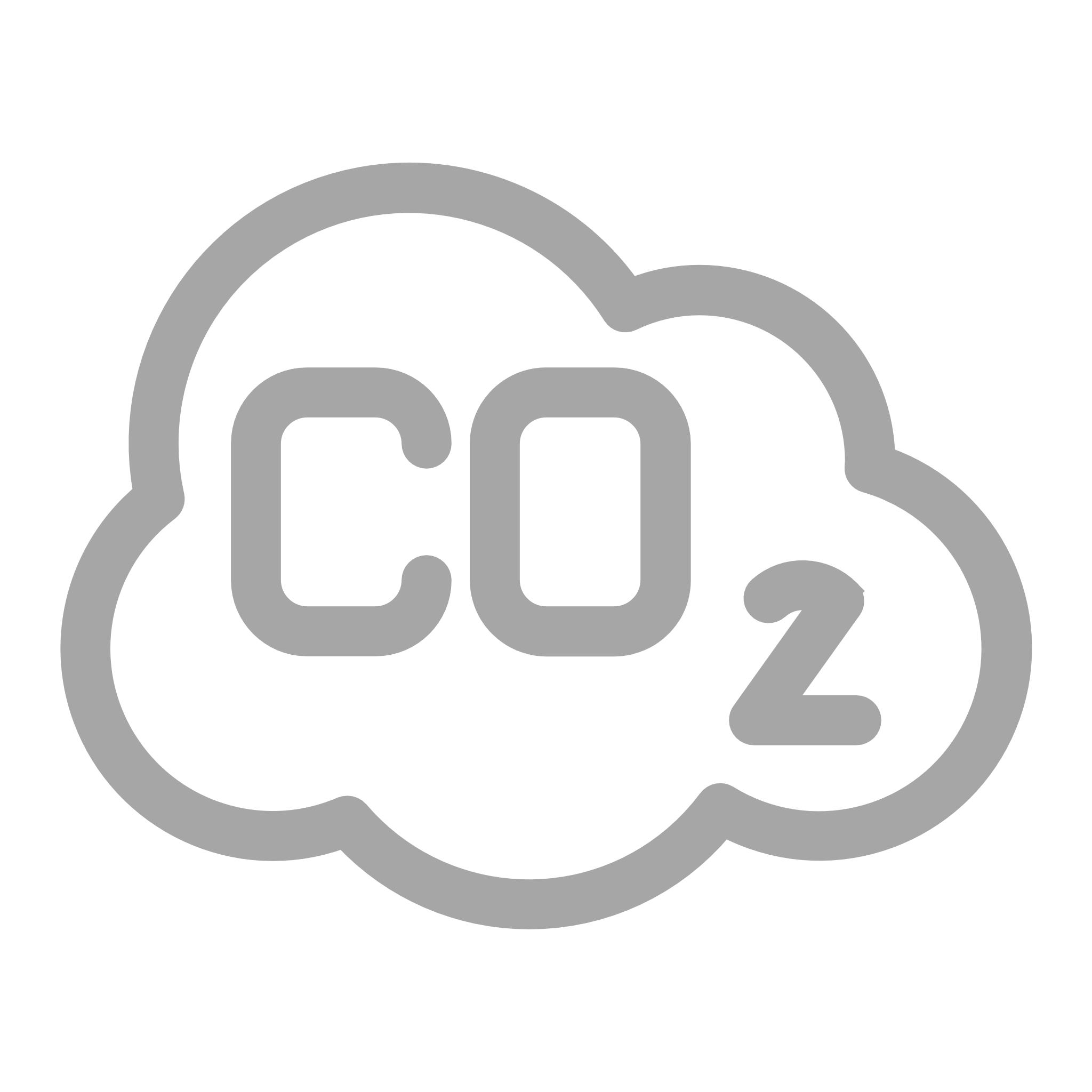 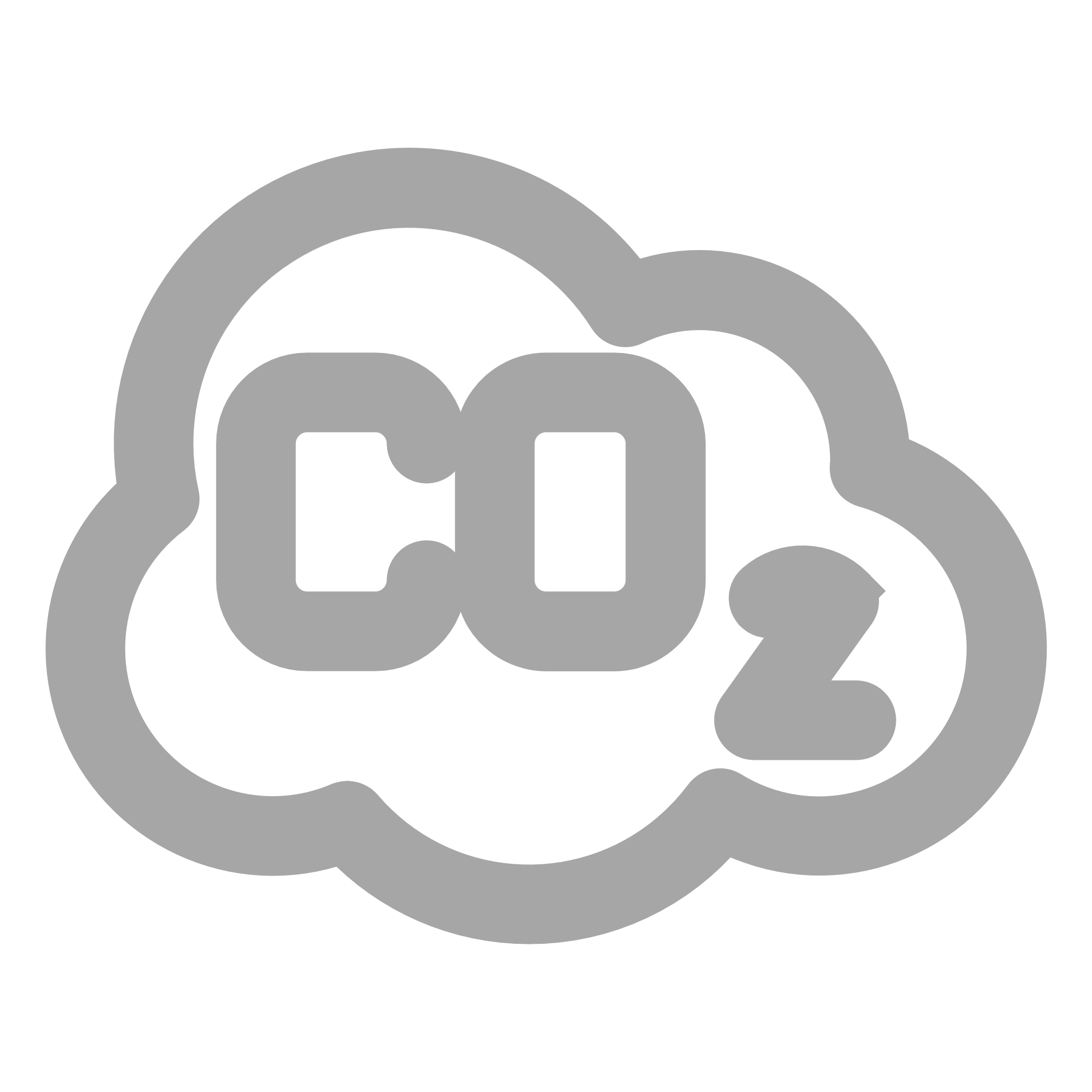 72
Mton
127
Mton
101
Mton
~0
Mton
-20%
-43,7%
2005
2023
2030
2050
Spaccato emissioni CO2
trasporti 
101 Mton
Trasporti PASSEGGERI SU STRADA 
68 Mton
MOTOCICLI 4%
NAVI 4%
AEREI 2%
AUTOBUS 4%
FERROVIE 1%
MERCI SU STRADA 
28%
PASSEGGERI SU STRADA 66%
AUTO 66%
Fonte: ISPRA; Conto Nazionale  delle Infrastrutture e dei Trasporti
Opzioni di decarbonizzazione 
secondo il PNIEC
PNIEC
Piano 
Nazionale 
Integrato 
Energia
Clima
Documento centrale di programmazione energetica
Allineato con gli obiettivi europei Fit for 55
Aggiornamento in corso, definitivo entro giungo '24
Trasporti ed energia
Un legame sempre più complesso e strategico
PETROLIFERI (DIESEL)
CARBURANTI GREEN
Risorse spesso scarse, ma con spazi per autoproduzione
Distribuzione non capillare
Rifornimento più complesso, ma possibilità di realizzare impianti ad-hoc
Ampie differenze di costo tra i carburanti
Risorsa abbondante
Distribuzione capillare
Semplicità rifornimento
Costo variabile ma uniforme
IMPATTI
PER IL SISTEMA ENERGETICO
PER GLI OPERATORI
Da un modello di import+raffinazione a modello di autoproduzione…richiede:
Infrastrutture di produzione;
Approvvigionamento materia prima (matrici per bioc.)
Sviluppo di nuove infrastrutture e modelli di distribuzione e rifornimento
Complessità approvvigionamento e rifornimento
La scelta e gestione del carburante diventa una leva competitiva, sulla base di:
Aspetti tecnici e gestionali legati al rifornimento
Competitività del costo
Partnership con fornitori
Parco autobus attuale
STIME AGICI sul circolante (su dati ACI, UNRAE, EAFO, MIT)
PARCO TPL
LUNGA PERCORRENZA
41.700 veicoli
~40.000 veicoli
?
Diesel 86%
Metano 11%
Elettrici, Ibridi, Idrogeno 3%
Benzina e ibridi (diesel/GPL, ecc.) 1%
Nuove immatricolazioni e carburanti green
VEICOLI LOW-EMISSION
Dati 2023 (Eafo)
IMMATRICOLAZIONI
Stime 2023 (UNRAE + Eafo)
Totale = 6.339 (8% parco)
Totale 2023 = 5.173 (+57,1% vs 2022)
8%
18%
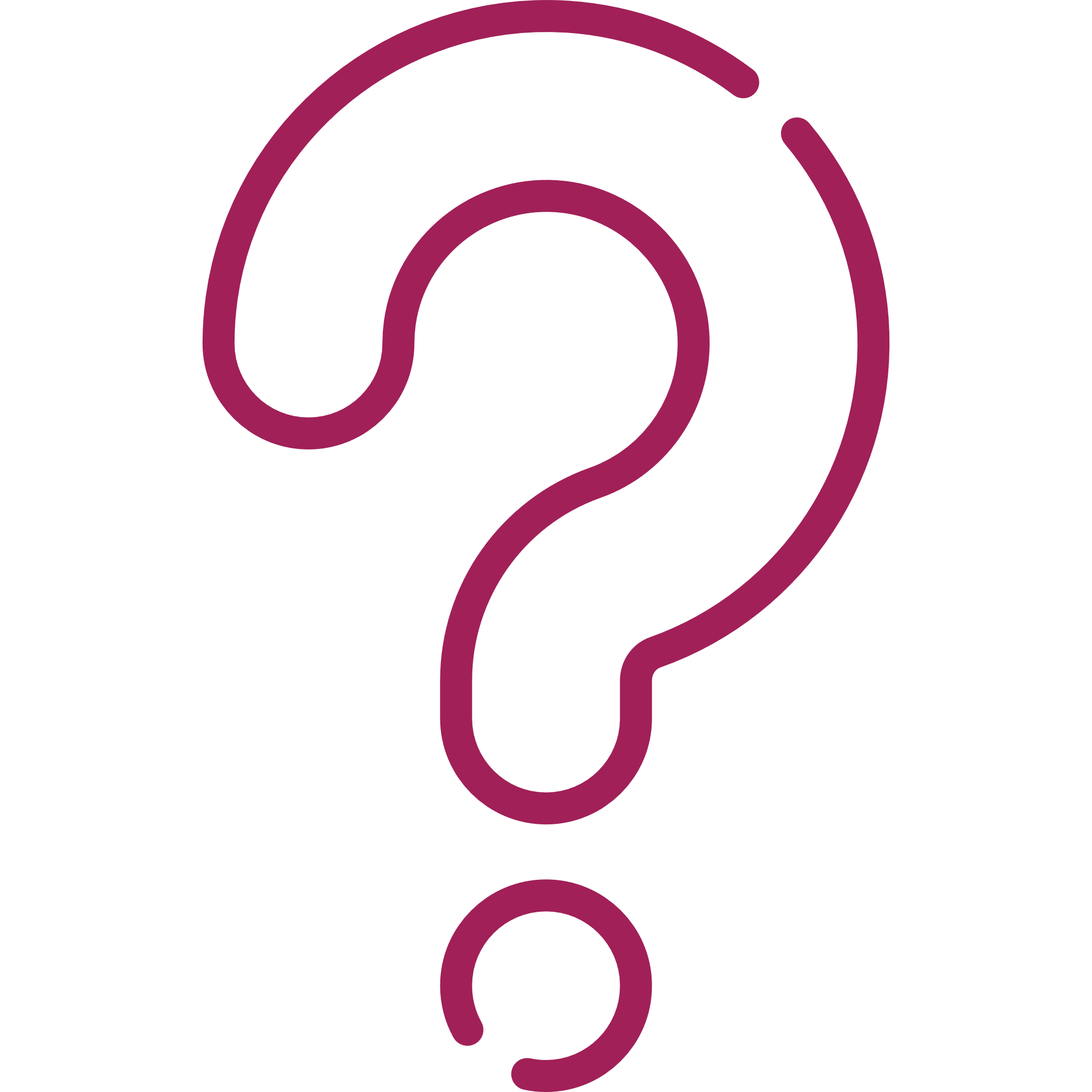 Quanti di questi per il segmento lunga percorrenza?
Quali soluzioni per la lunga percorrenza?
Infrastrutture per i Green Gas
IDROGENO
METANO (CNG/LNG, BIO)
Stazioni attive
Stazioni attive
CNG
LNG
2
1500
119
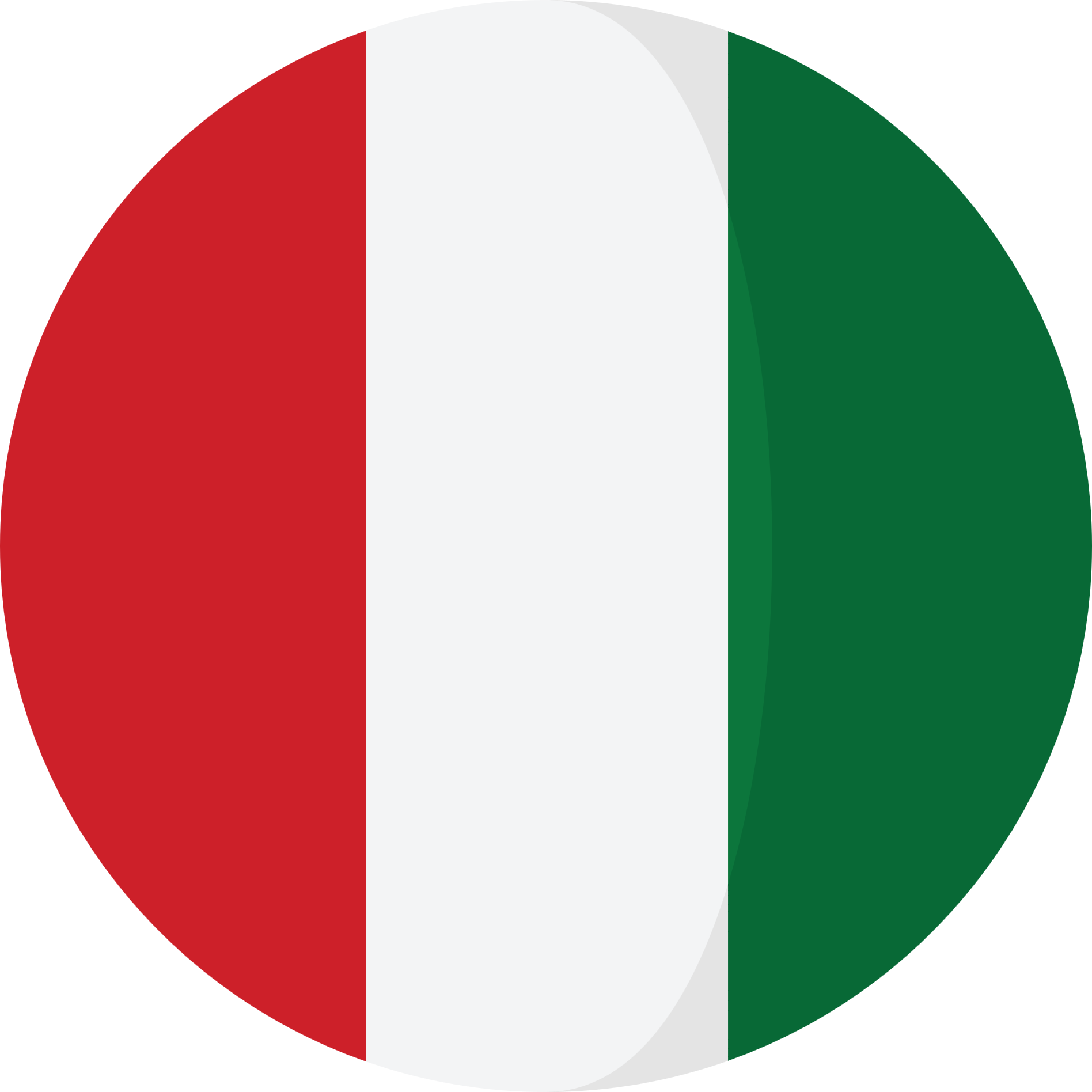 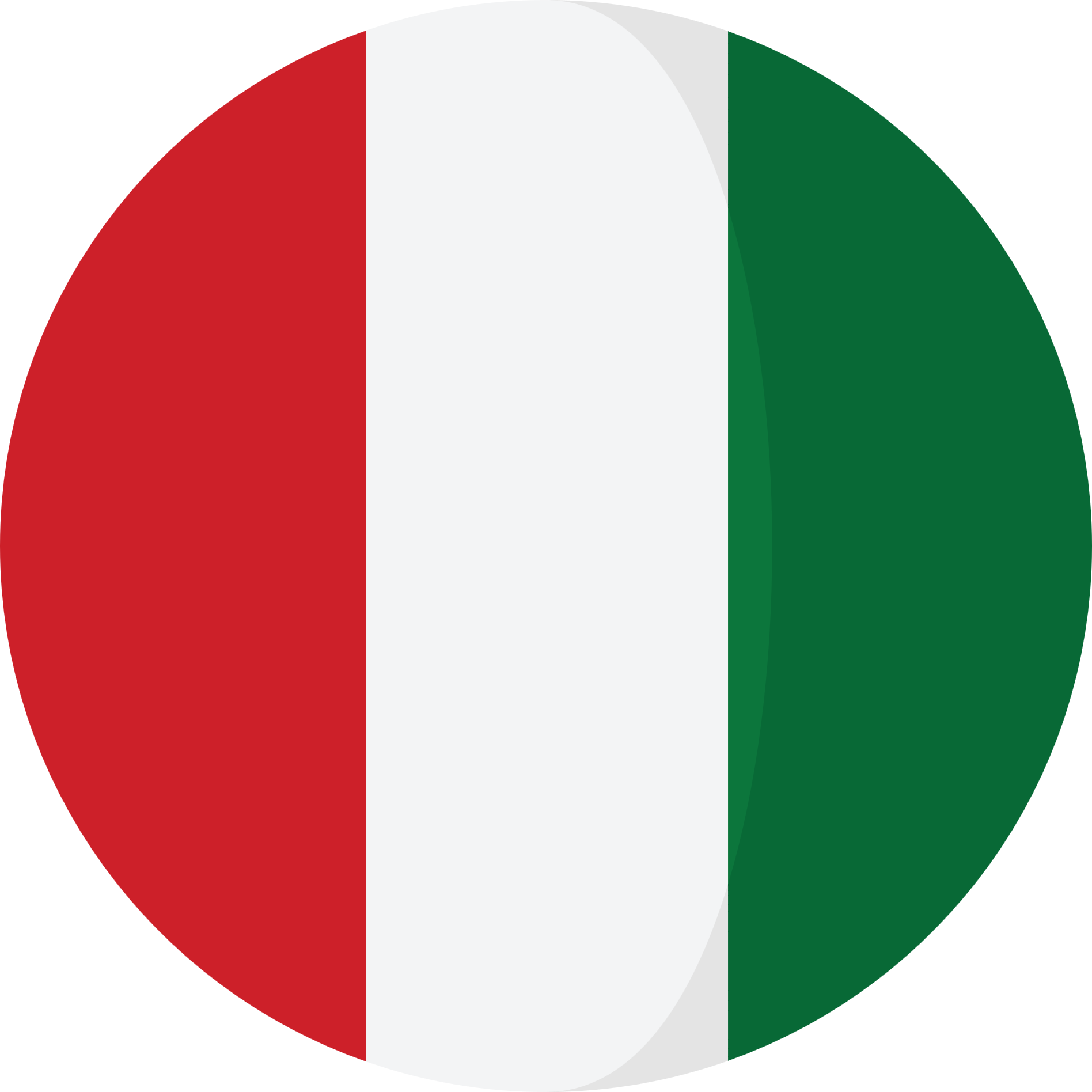 Italia
Italia
28
154
52
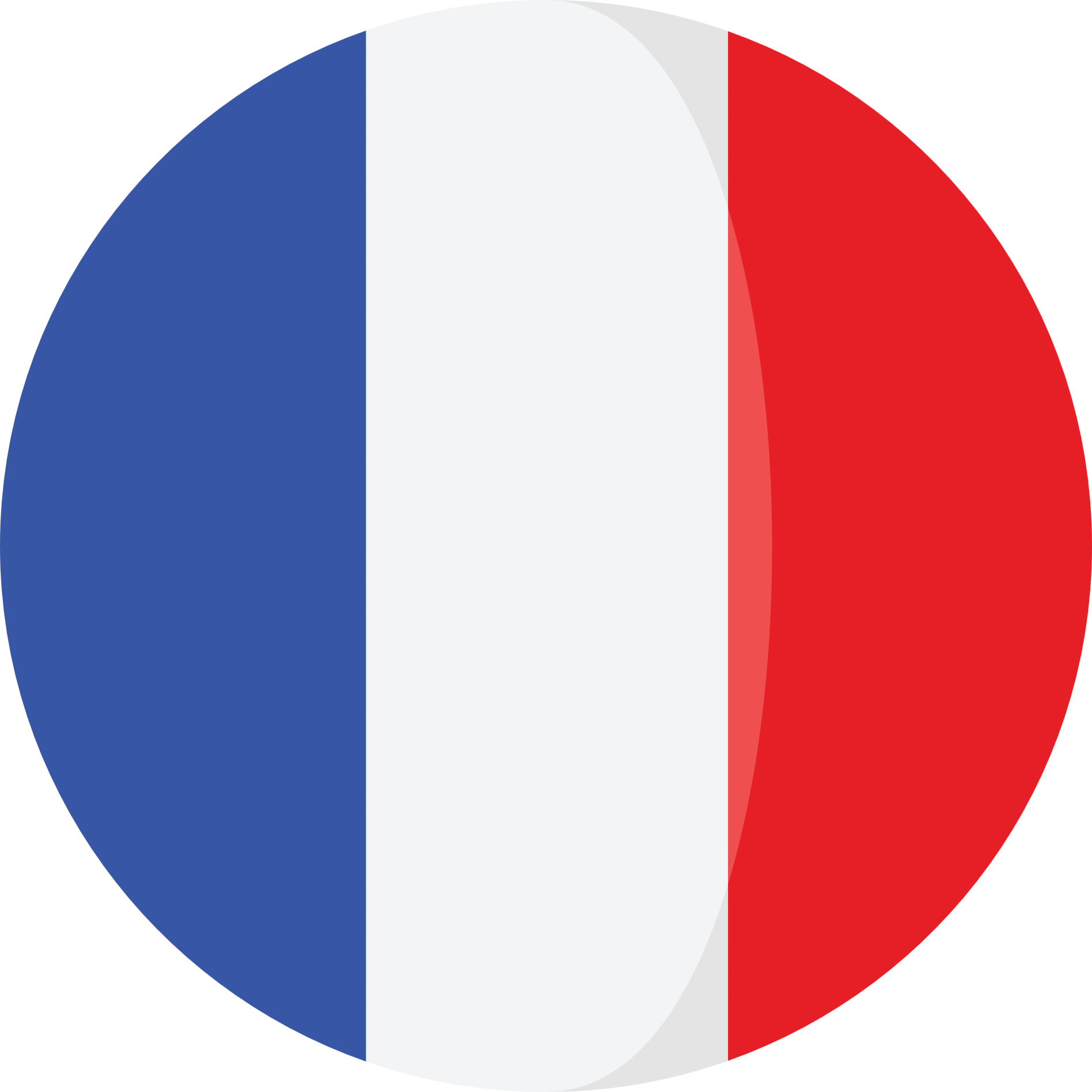 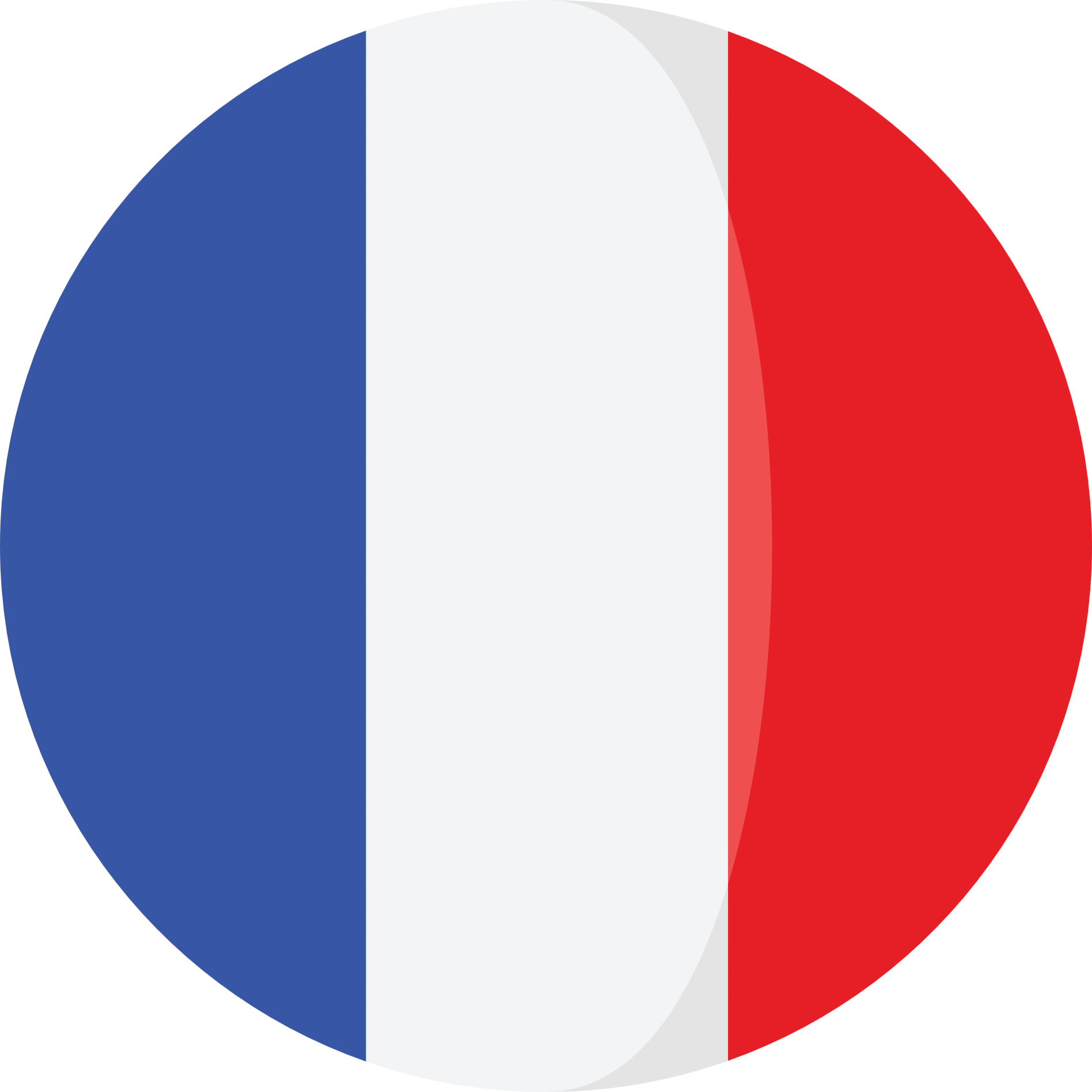 Francia
Francia
109
807
74
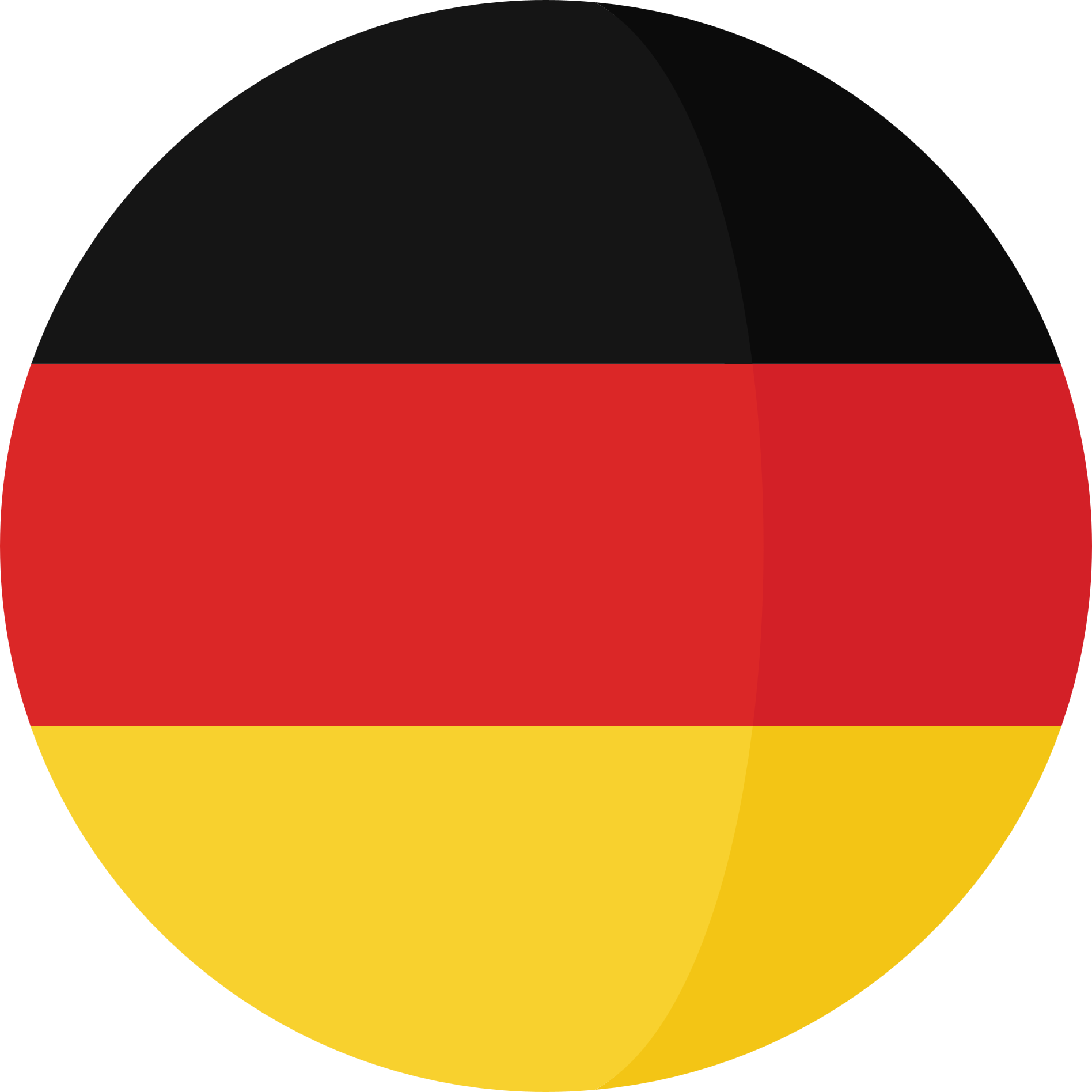 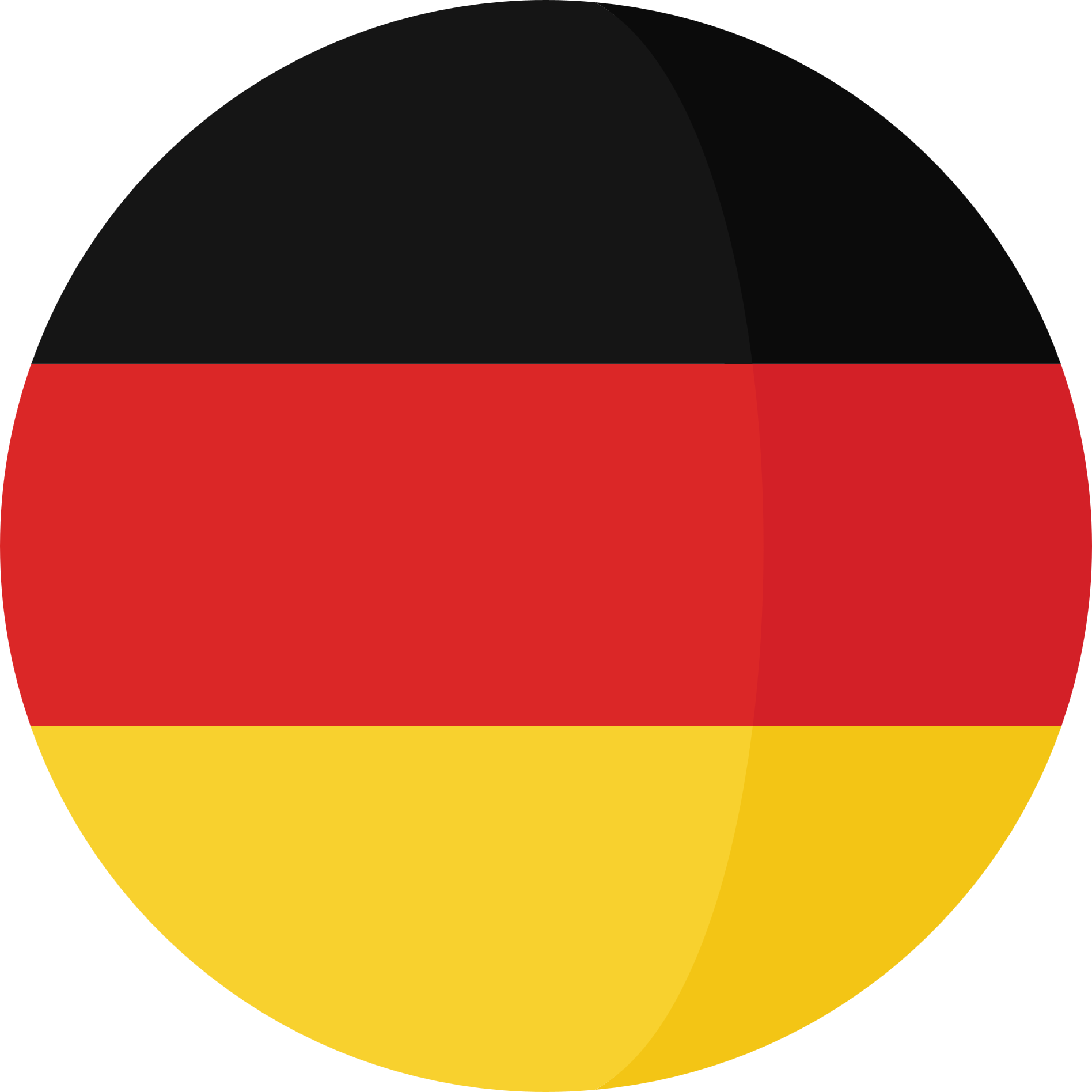 Germania
Germania
Evoluzione attesa
Evoluzione attesa
41 nuove stazioni annunciate, grazie ai fondi PNRR
Fabbisogno al 2030: ~100 stazioni per alimentare 15k mezzi pesanti
CNG: OK
LNG: previsto forte aumento bioLNG nei mezzi pesanti
Fabbisogno al 2030: ~ 300 stazioni
Idrogeno – rete rifornimento Europea
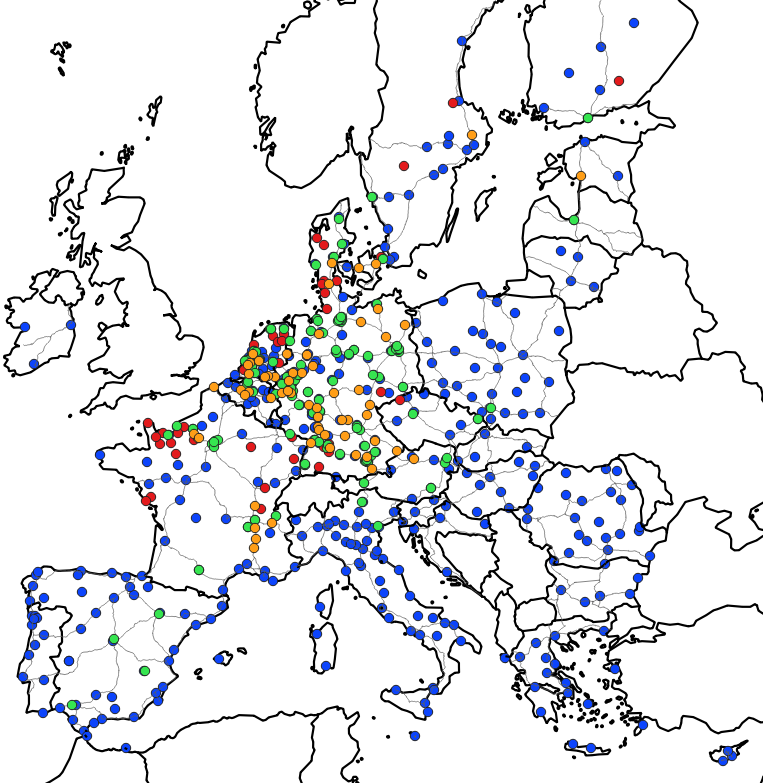 AFIR MAPPING
(Alternative Fuels Infrastructure Regolution)
Cosa manca:
Legenda:
nodo urbano
HRS in servizio in un nodo urbano
HRS in servizio lungo TEN-T
HRS in servizio non conformi
TEN-T Core network
332 HRS 
nei nodi urbani
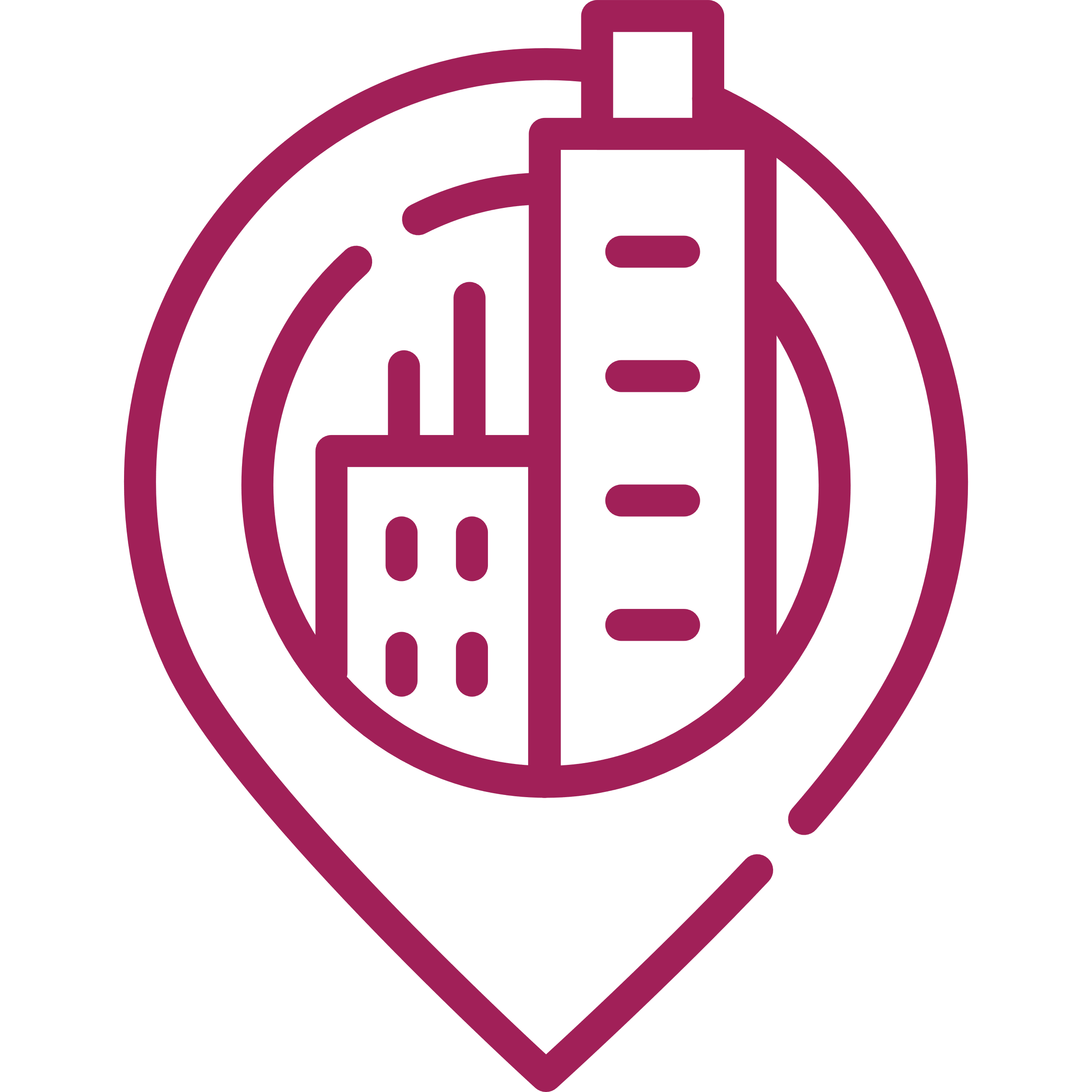 98 HRS 
lungo I corridoi TEN-T
HRS = Hydrogen Refuelling Station
Idrogeno – rete rifornimento Italia
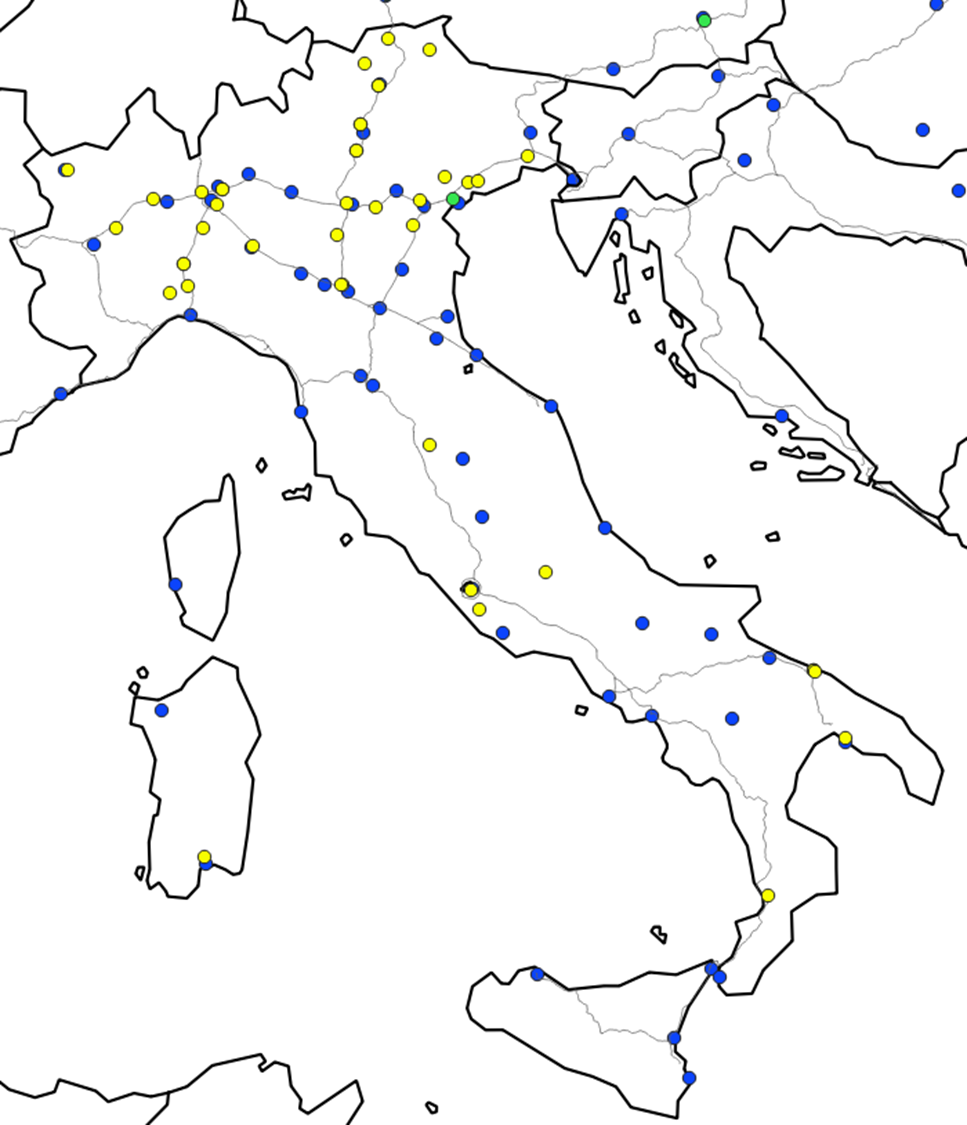 41 HRS 
Annunciate, di cui:
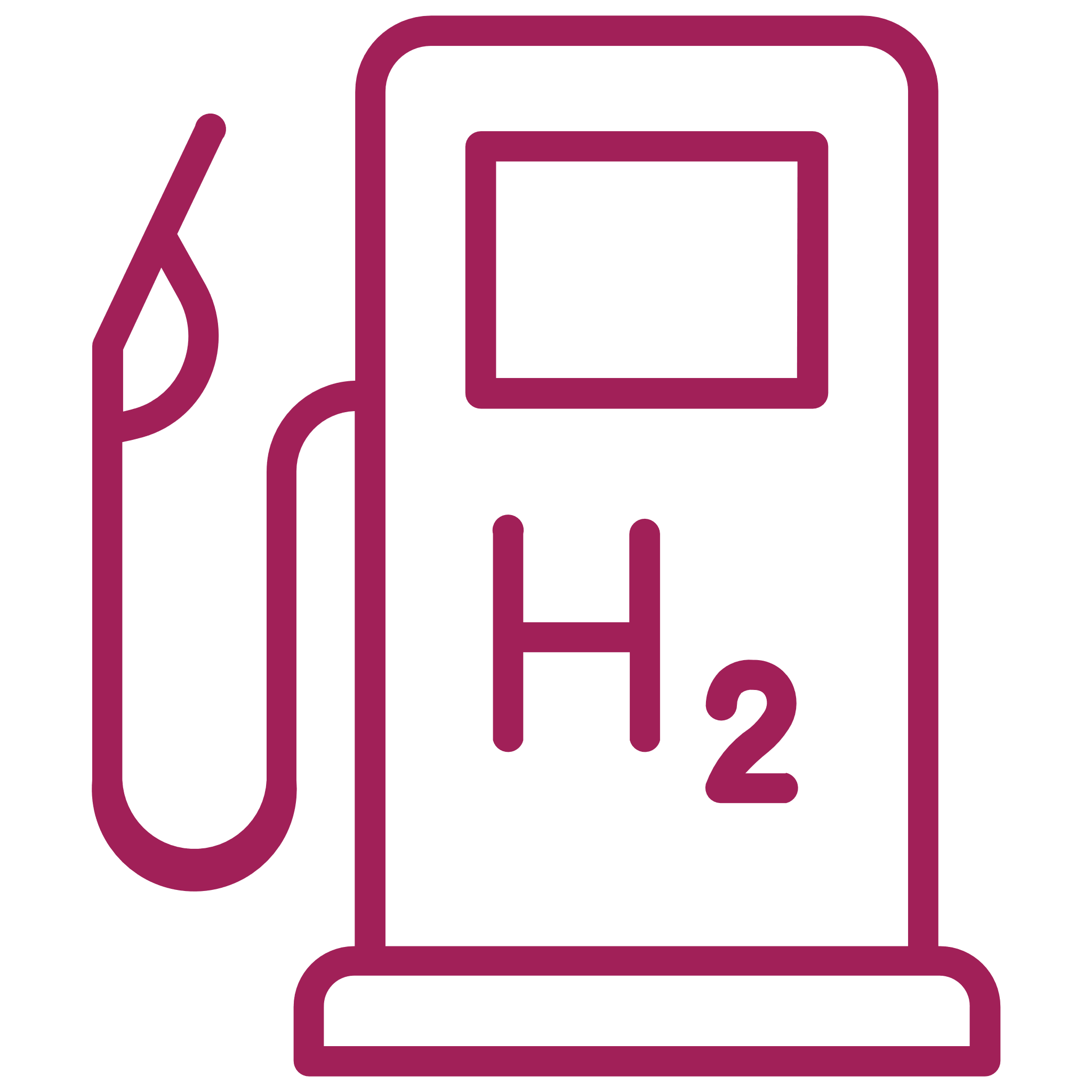 Legenda:
HRS in nodo urbano (pianificato)
HRS in servizio in un nodo urbano
HRS in TEN-T (pianificato)
HRS in servizio non conformi
TEN-T Core network
9
nei nodi urbani
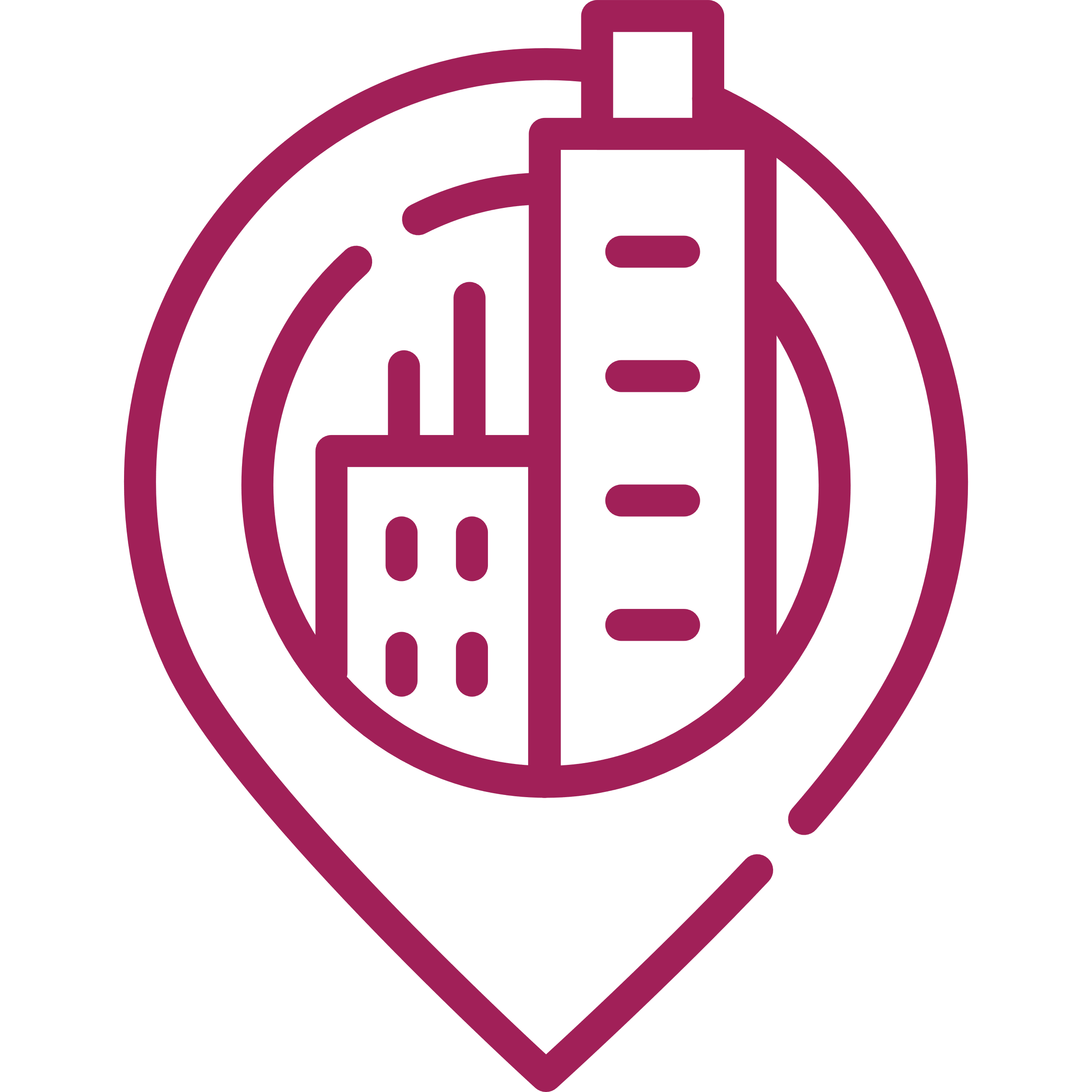 25
lungo I corridoi TEN-T
HRS = Hydrogen Refuelling Station
Qual è il potenziale di riduzione delle emissioni per bus a lunga percorrenza?
Oggi 40.000 veicoli
~ 1,45 Mton CO2
se al 2050 introducessimo…
30% veicoli a biodiesel (12000 bus)
30% veicoli a biometano (12000 bus)
10% veicoli a idrogeno (8000 bus)
se al 2030 introducessimo…
20% veicoli a biodiesel (equivalente 8000 bus)
5% veicoli a biometano (2000 bus)
-20% emissioni CO2
-88% emissioni CO2
In a nutshell
Il trasporto su gomma di lunga percorrenza pone delle sfide ulteriori (rispetto al TPL) per la decarbonizzazione legate all'autonomia
L'elettrico a batteria ha delle limitazioni tecnologiche e comporta ostacoli nella gestione delle flotte e delle rotte
Biocarburanti liquidi, biometano compresso e liquido, idrogeno, risolvono il problema dell'autonomia, ma va posta grande attenzione a:
Lo sviluppo delle infrastrutture di rifornimento, pubbliche o in deposito;
La disponibilità del carburante in grandi quantità e a costi competitivi
Il potenziale di produzione dei vettori: 
biocarburanti e biogas  difficoltà di reperire e selezionare le matrici; 
Idrogeno  costi di produzione molto elevati e filiera da sviluppare.
La scelta e la gestione del carburante diventano una leva competitiva per gli operatori, alla luce di un bilanciamento tra sostenibilità economica e ambientale
GRAZIE PER L'ATTENZIONE
michele.perotti@agici.it